eGezondheid en beheersing van ICT-kosten in ziekenhuizen
Frank Robben
Administrateur-generaal eHealth-platform
Willebroekkaai 38
B-1000 Brussel
E-mail: Frank.Robben@ehealth.fgov.be
Website eHealth-platform https://www.ehealth.fgov.be
Persoonlijke website: http://www.frankrobben.be
Enkele evoluties in de gezondheidszorg
Meer chronische ipv louter acute zorg
Transmurale zorg en zorg op afstand
Multidisciplinaire, geïntegreerde zorg
Meer patient empowerment
Snel evoluerende kennis
Grensoverschrijdende mobiliteit
Nood aan kostenbeheersing
2
Deze evoluties vergen
Samenwerking tussen alle zorgactoren
Efficiënte en veilige elektronische communicatie
Kwaliteitsvolle elektronische patiëntendossiers
Zorgpaden en geoptimaliseerde processen
Technische en semantische interoperabiliteit
Waarborgen inzake informatieveiligheid, bescherming van de persoonlijke levenssfeer en respect van het beroepsgeheim
3
Doelstellingen 
eHealth-platform
4
Health portal
DTW
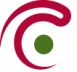 Basisarchitectuur
Patiënten, zorgverleners
en zorginstellingen
Software zorgverlener
Software zorginstelling
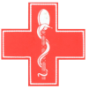 Site RIZIV
DTW
portaal eHealth-platform
MyCareNet
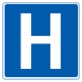 DTW
DTW
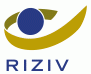 DTW
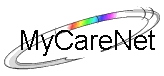 Basisdiensten
eHealth-platform
Netwerk
GAB
GAB
GAB
GAB
GAB
GAB
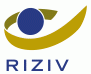 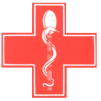 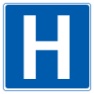 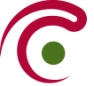 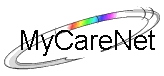 5
10 operationele basisdiensten
Coördinatie elektronische deelprocessen
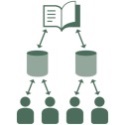 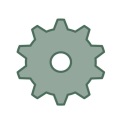 Verwijzingsrepertorium (metahub)
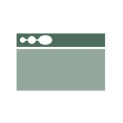 Portaal
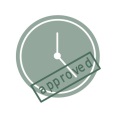 Timestamping
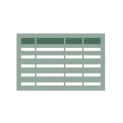 Beheer van loggings
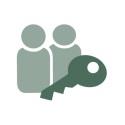 Geïntegreerd gebruikers- en toegangsbeheer
Systeem voor end-to-end vercijfering
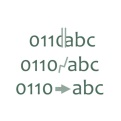 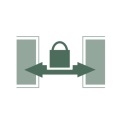 Codering en anonimisering
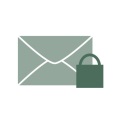 eHealthBox
Raadpleging Rijksregister en van KSZ-registers
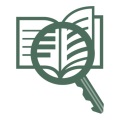 6
67 toepassingen gebruiken basisdiensten, oa
Ziekenhuisnetwerken (hubs-metahub)
Gezondheidskluizen (Vitalink, Intermed)
Elektronisch zorgvoorschrift in ziekenhuizen
Registers (Orthodpride, Qermid, SAFE, …)
Raadpleging radiologieën voor second opinion
Ondersteuning zorgpaden (SARAI)
Kwaliteitsindicatoren voor ziekenhuizen
7
Hub-metahubsysteem
5 hubs
3 technische implementaties
Bijna alle Belgische ziekenhuizen
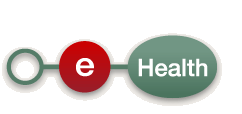 8
Hub-metahubsysteem: vroeger
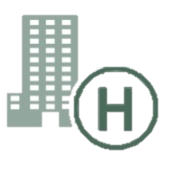 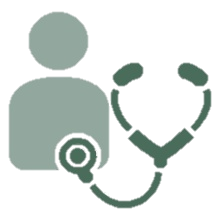 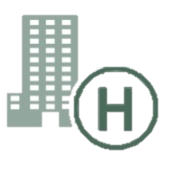 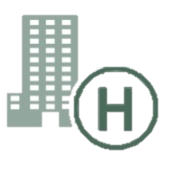 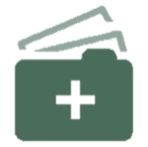 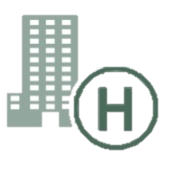 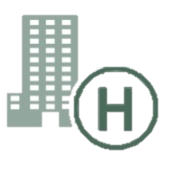 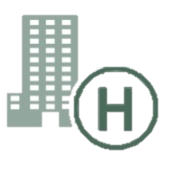 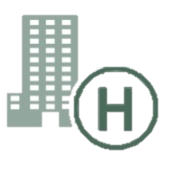 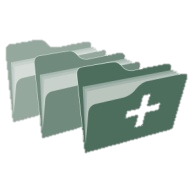 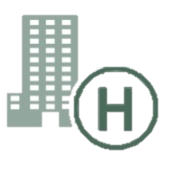 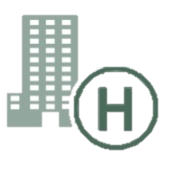 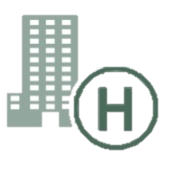 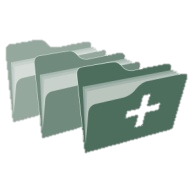 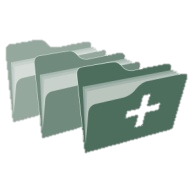 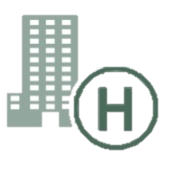 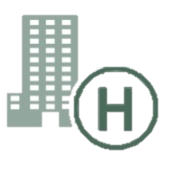 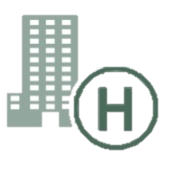 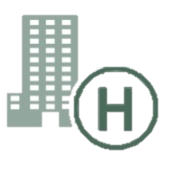 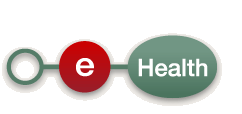 9
Hub-metahubsysteem: nu
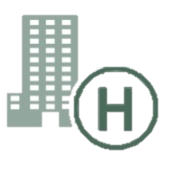 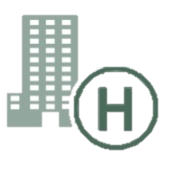 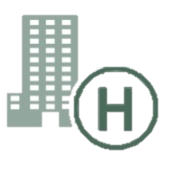 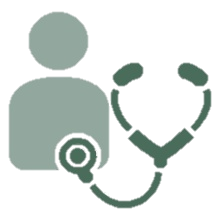 3: Fetch data from hub A
A
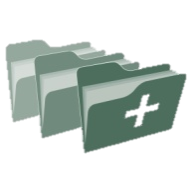 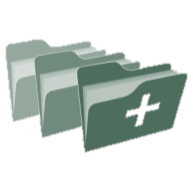 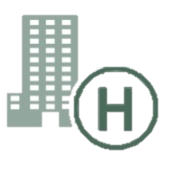 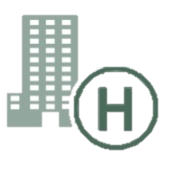 1: Where can we find data?
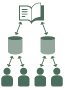 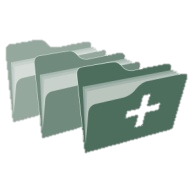 2: In hub A and C
4:All data available
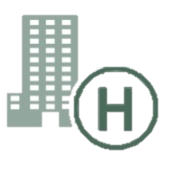 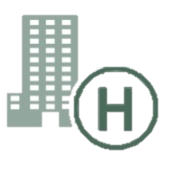 3: Fetch data from hub C
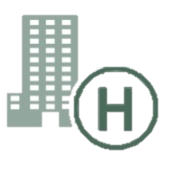 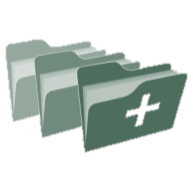 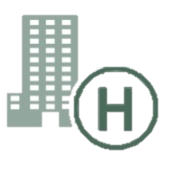 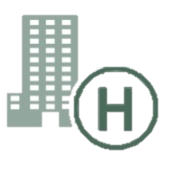 C
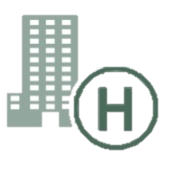 B
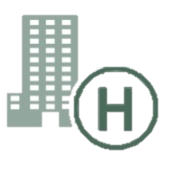 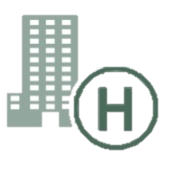 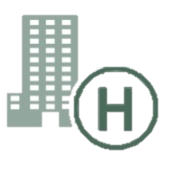 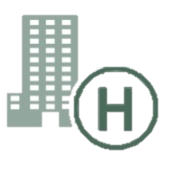 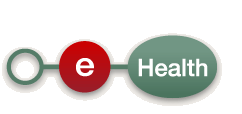 10
Extramurale gegevens
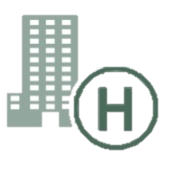 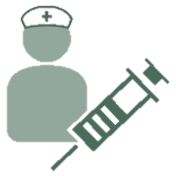 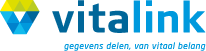 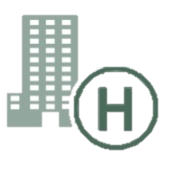 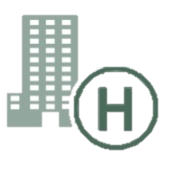 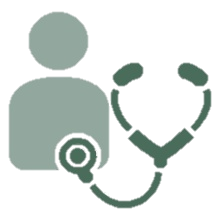 A
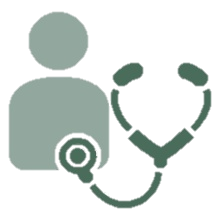 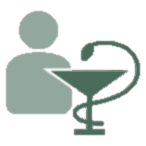 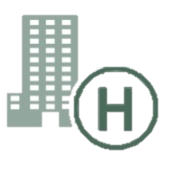 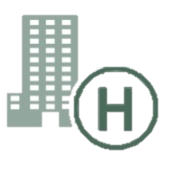 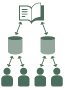 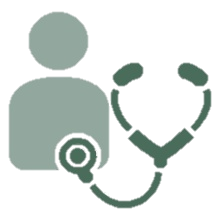 Inter-Med
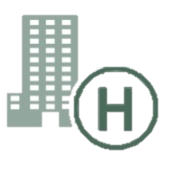 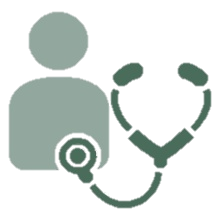 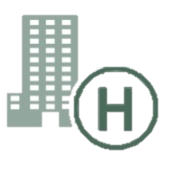 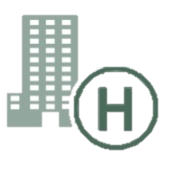 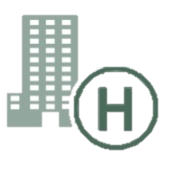 C
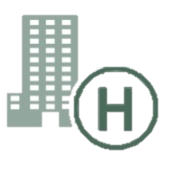 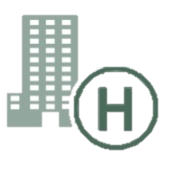 B
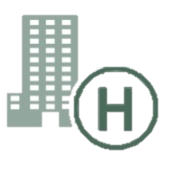 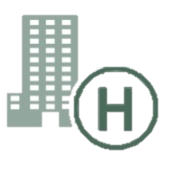 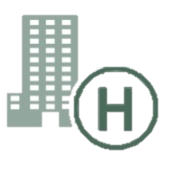 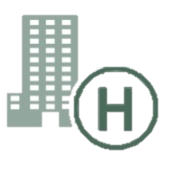 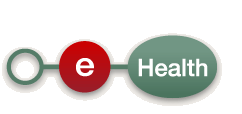 11
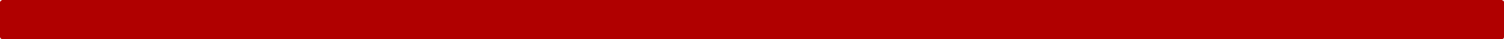 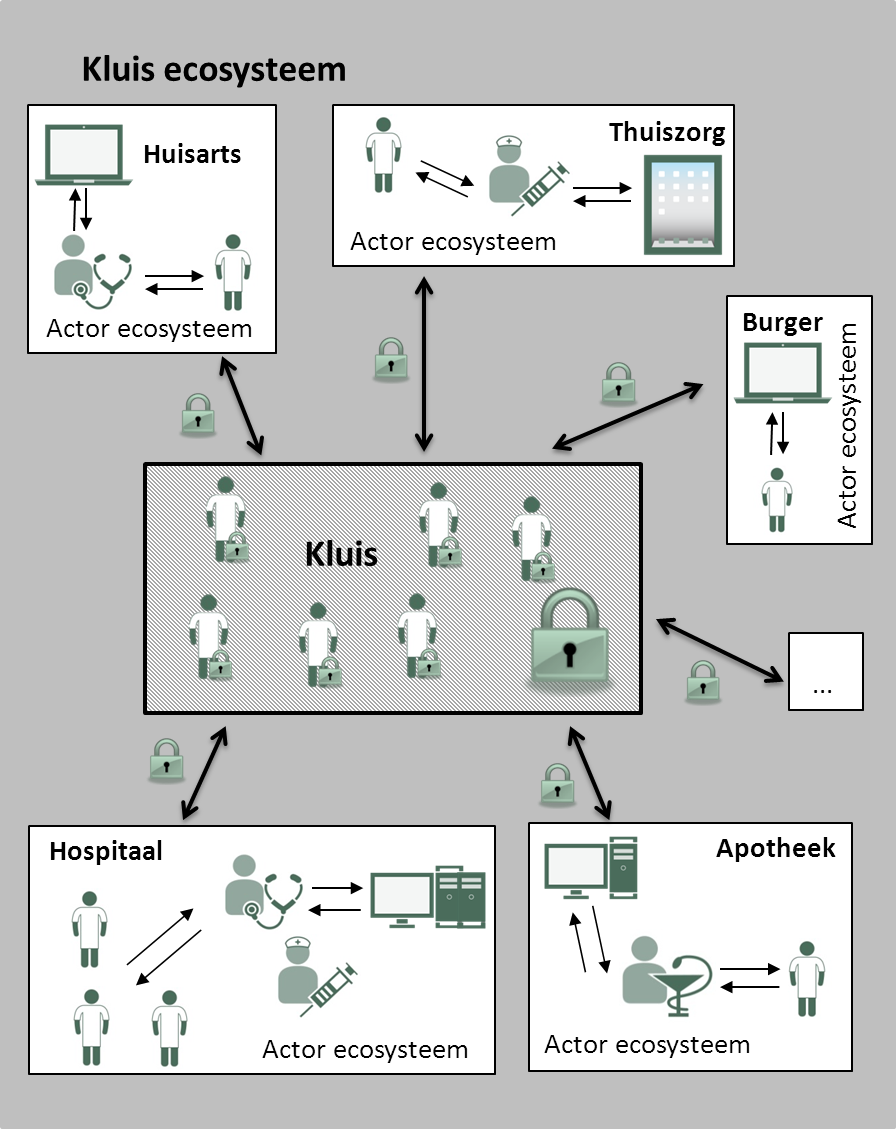 Delen van gegevens
elke actor houdt zijn eigen dossier bij
maar kan bepaalde onderdelen ervan delen met andere actoren
 voorbeelden :
 medicatieschema
 SUMEHR
 parameters
 journaal
 …
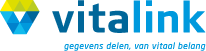 12
Kluis
Governance
Archivering
Beheer
Kluis kern
Toegang voorzorgverstrekkers
met een “zorgrelatie”
afhankelijk van hun rol

Geen toegang voor
IT-administrators, hoster,..
eHealth-platform
overheid
zonder de actieve medewerking van de houder van de 2e sleutel
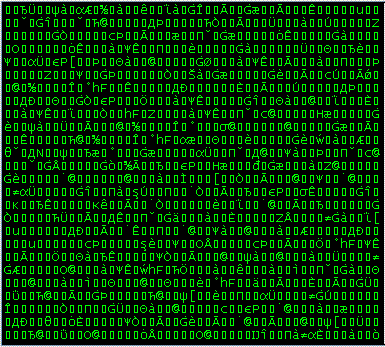 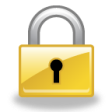 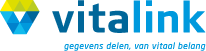 Kluis data
Authenticatie
...
Authorisatie
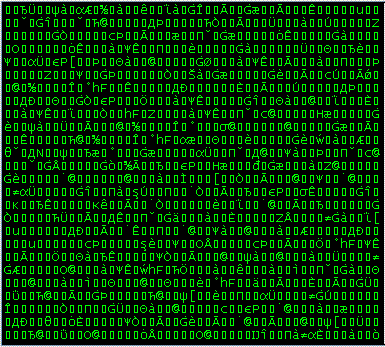 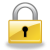 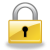 2
1
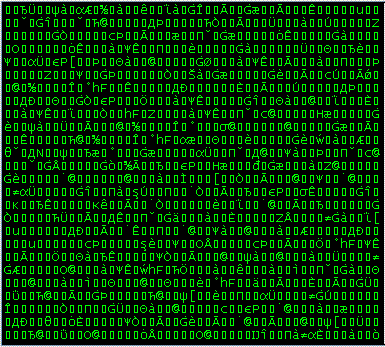 Treshold decryptie
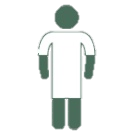 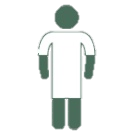 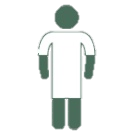 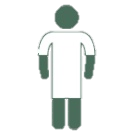 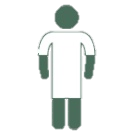 Trusted 
3rd party
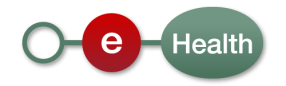 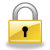 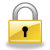 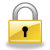 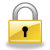 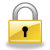 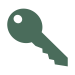 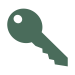 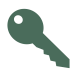 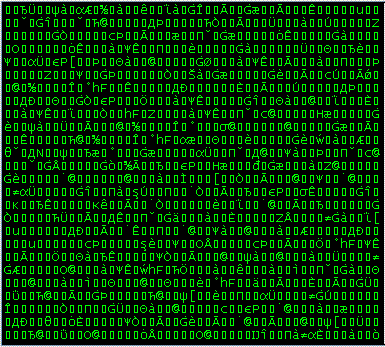 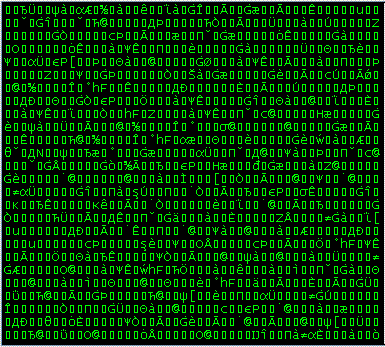 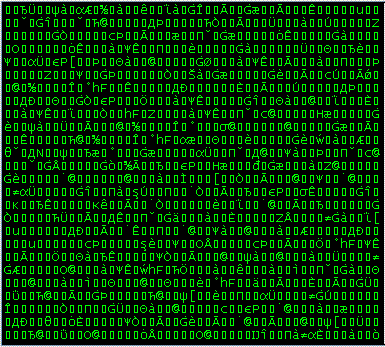 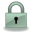 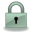 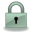 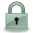 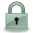 Kluis connector
Data 
quality
Encryptie
Decryptie
Authenticatie
13
Uiteindelijk doel
Administratieve voordelen
De patiënt raadpleegt zijn geneesheer
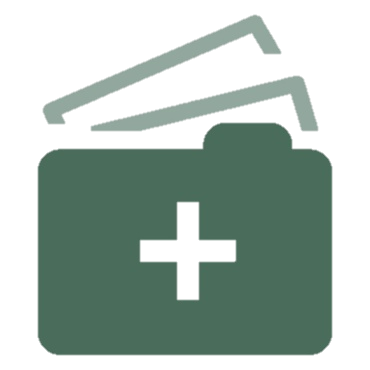 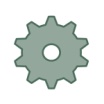 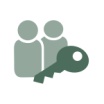 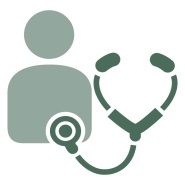 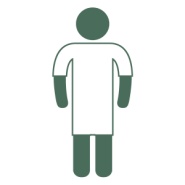 Mogelijkheid om therapeutische relaties en geïnformeerde toestemming te registreren
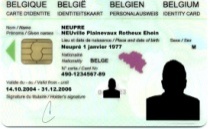 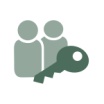 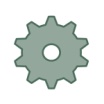 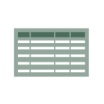 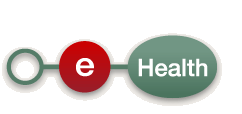 14
Uiteindelijk doel
Online advies en guidelines
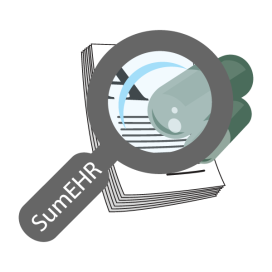 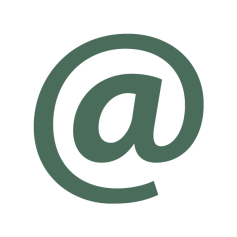 Opzoeken voorgeschiedenis via de SumEHR
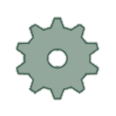 Medische voordelen
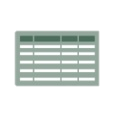 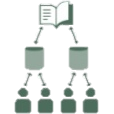 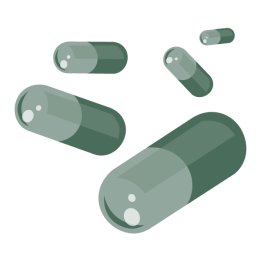 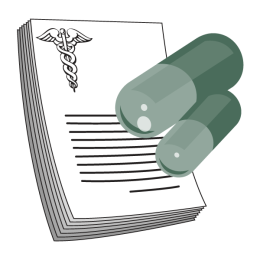 Elektronische voorschriften
Medicatie-schema
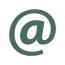 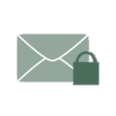 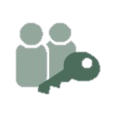 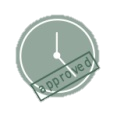 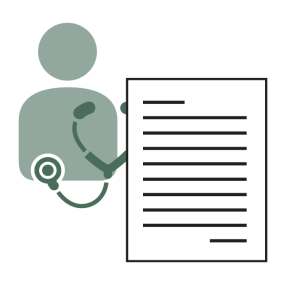 Elektronische verwijsbrief
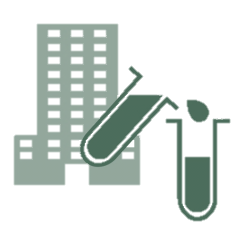 Raadplegen van laboresultaten en resultaten medische beeldvorming
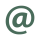 15
Uiteindelijk doel
Registraties
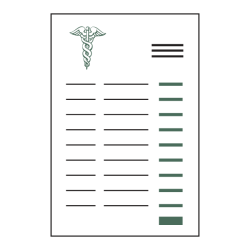 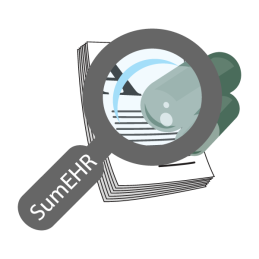 Tarificatie,
facturatie
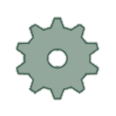 Voordelen bij afsluiting
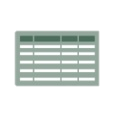 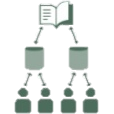 Attesten aanmaken en versturen
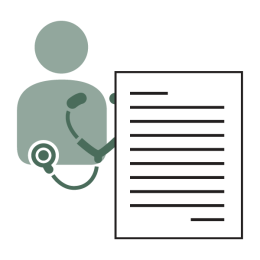 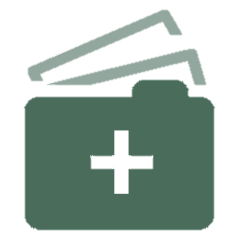 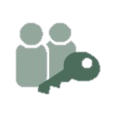 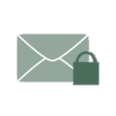 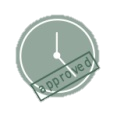 SumEHR, medicatie-schema, ... updaten
Verslag versturen naar GMD-houder
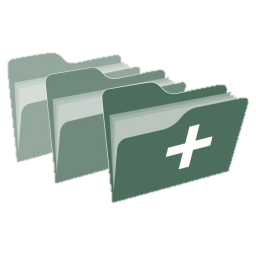 16
17
Rol zorgverleners en -instellingen
Systematische informatisering van de patiëntendossiers over disciplines heen
Goede structurering van de gegevens
gebruik standaardterminologie
mogelijkheid tot aanmaak/raadpleging van een SumEHR
Onderling afstemmen van de werkmethodes van de zorginstellingen
Deelnemen, voeden, raadplegen van het hub-metahubsysteem en de gezondheidskluizen
Informatieveiligheid
Bevordering van de registratie van de geïnformeerde toestemming van de patiënt
18
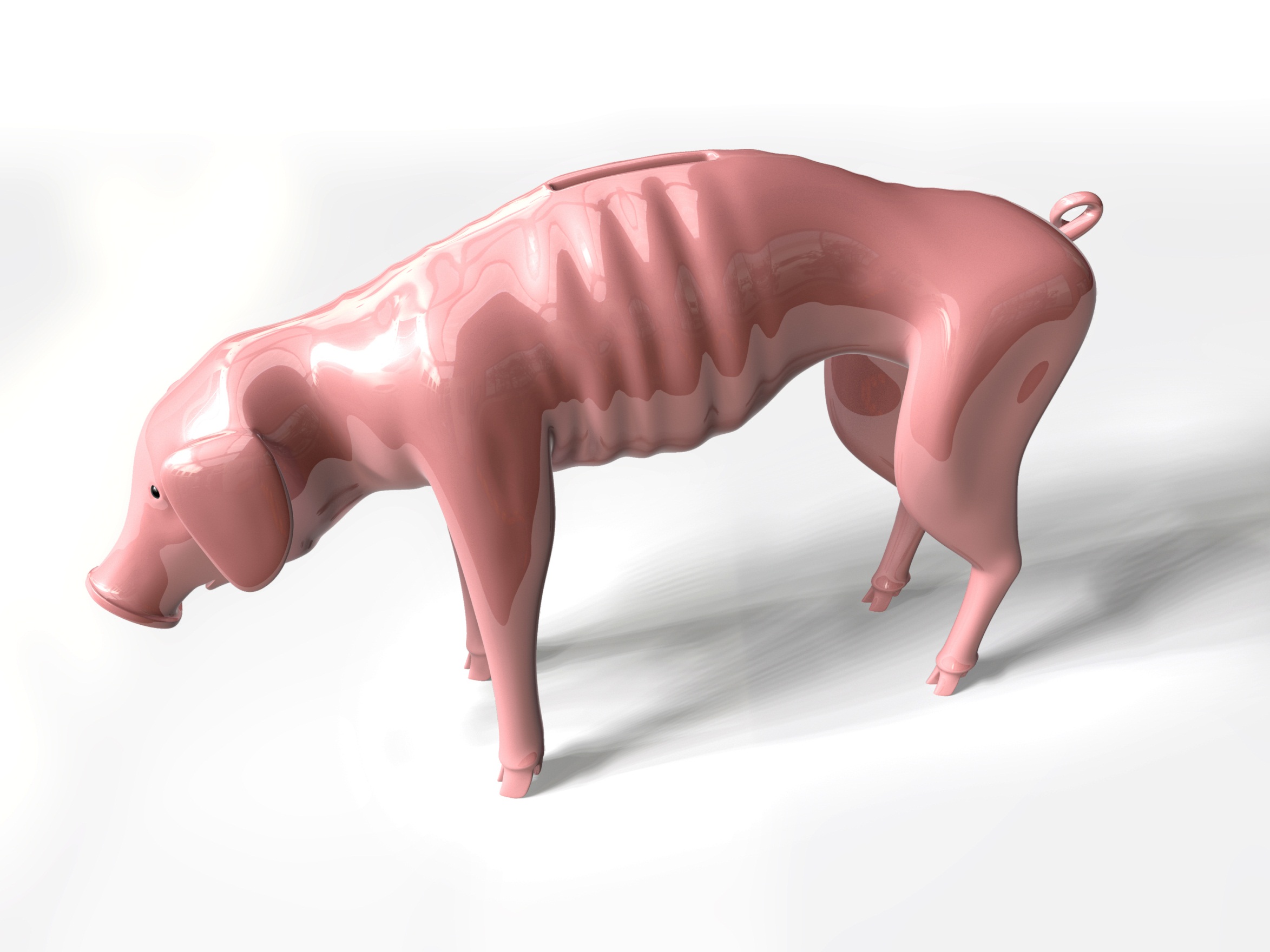 Magere jaren
19
Enkele middelen tot slim besparen
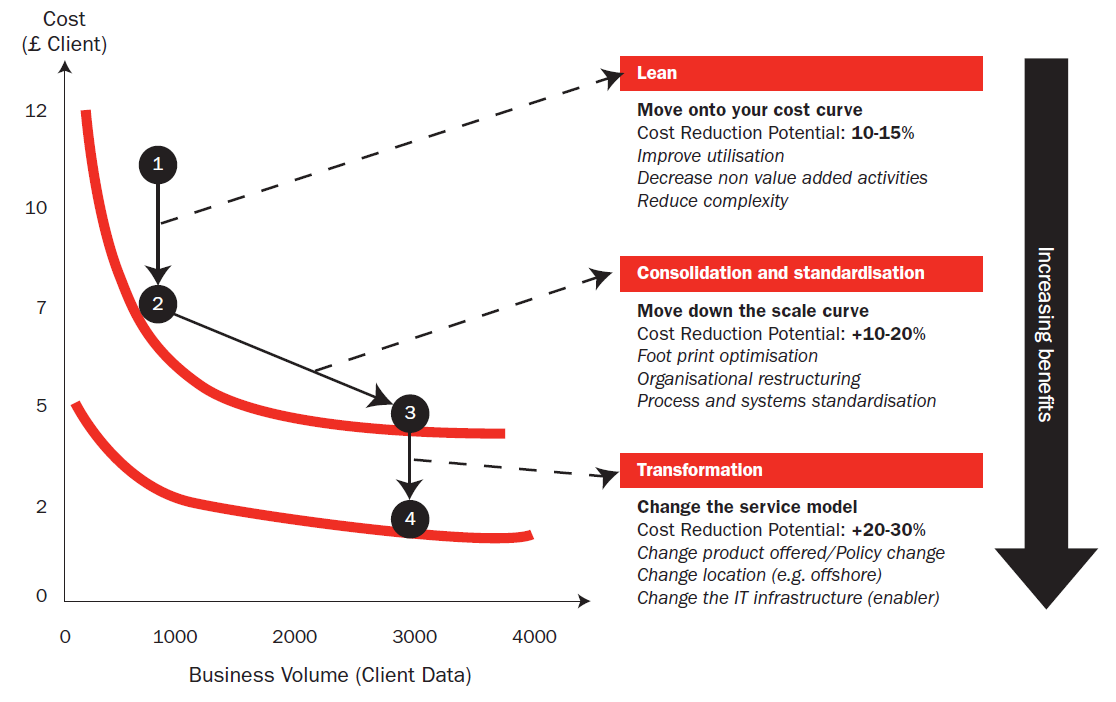 Bron: Booz Allen Hamilton
20
Aandeel ICT in ziekenhuis budgetten neemt toe
Wat kunnen we doen?
Bron:
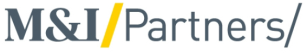 21
22
23
24
25
Totale kosten over levensduur van 15 jaar = 3.736.000 €
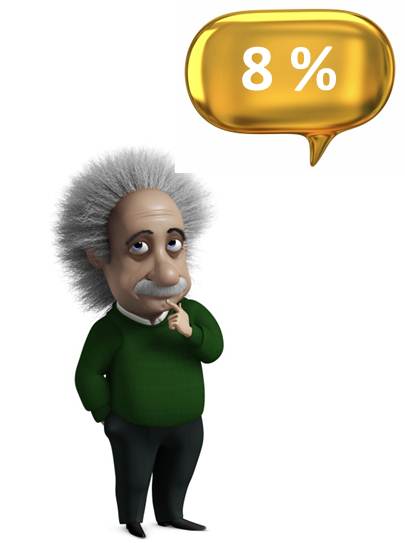 26
27
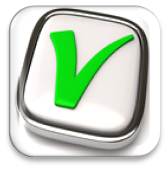 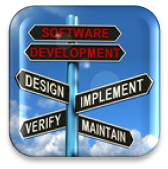 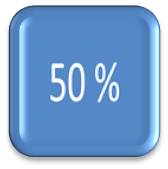 28
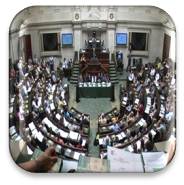 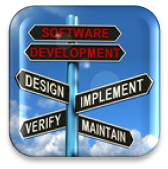 29
Tot
50 X
aanschaf
kost
Zwakkedesign
6x à 7x
Sterkedesign
Veel wijzigingen
Weinig wijzigingen
30
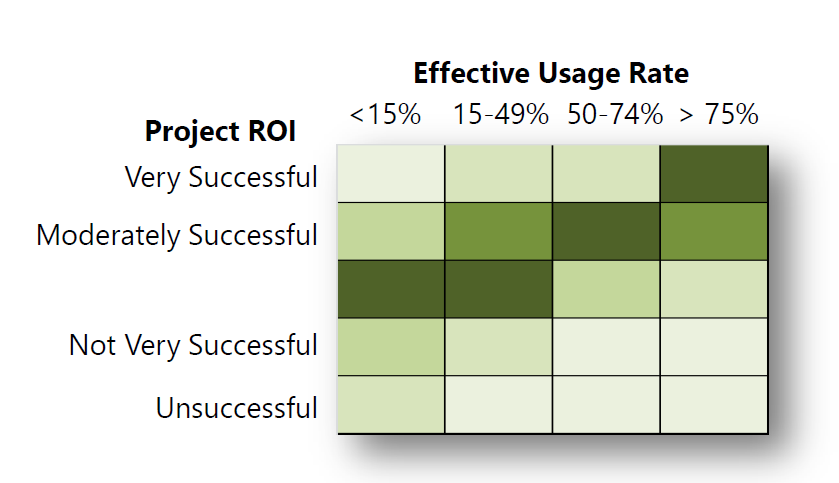 31
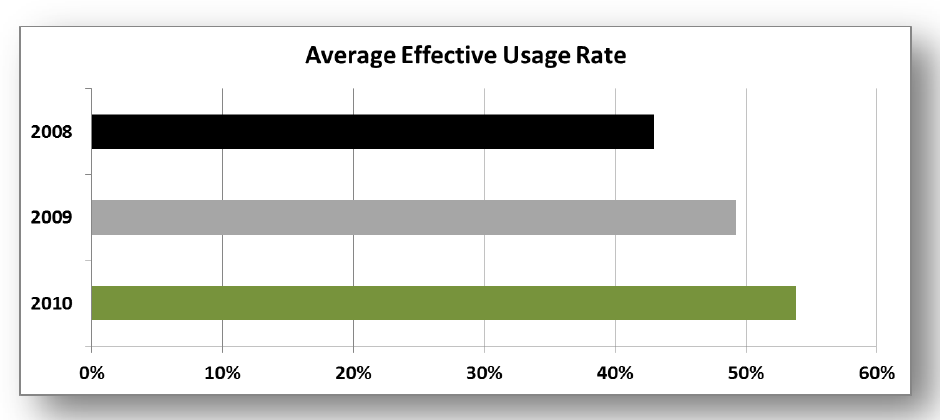 32
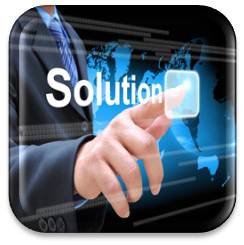 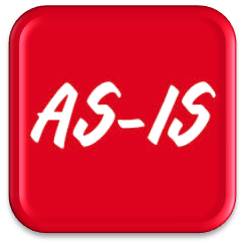 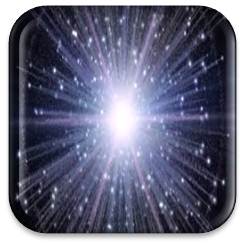 33
34
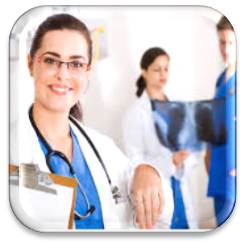 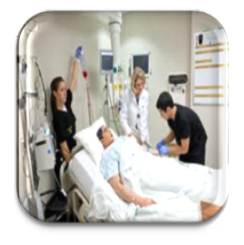 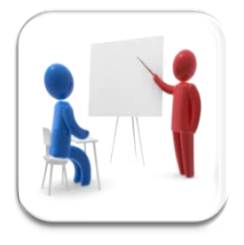 36
37
38
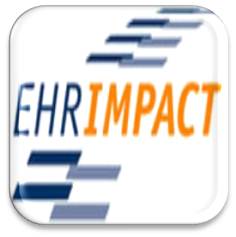 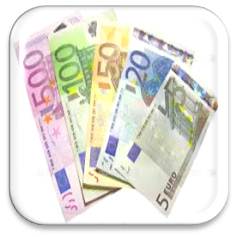 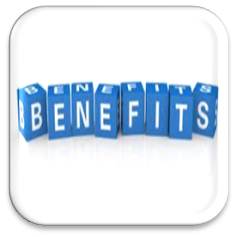 39
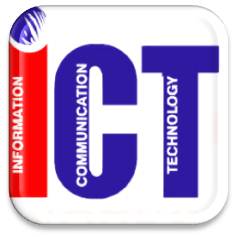 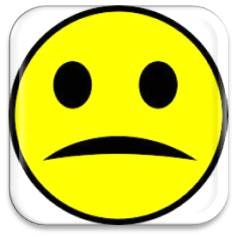 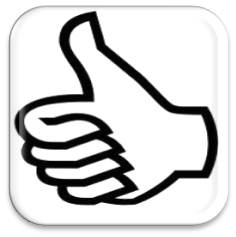 40
Productiviteitswinst verspreid over personeel
 Netto productiviteitswinst slechts na lange tijd
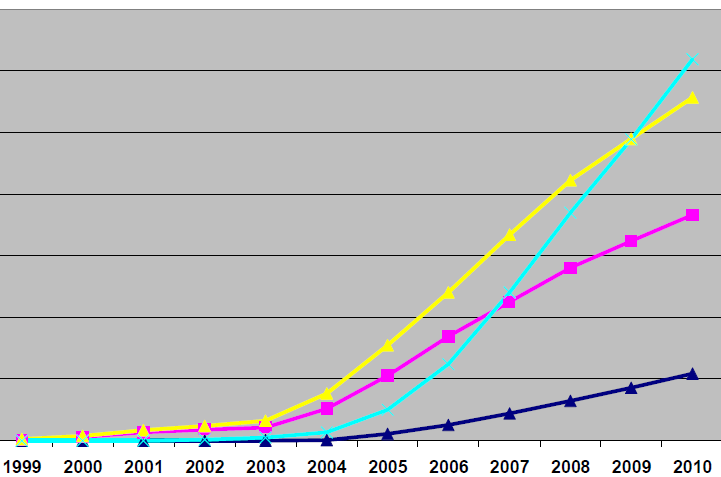 Opbrengst inclusiefproductiviteitswinst
Kost inclusief inzet artsen
10 jaar voor netto voordeel!
Cash kost
€
=
< 0
Cash opbrengst
Bron: EHR impact study
41
En wat met de Cloud?
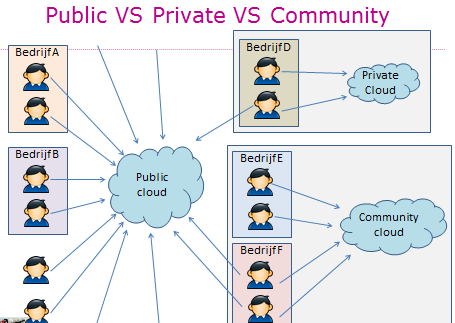 42
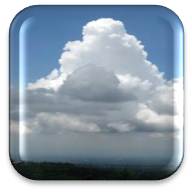 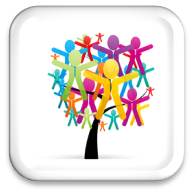 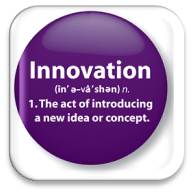 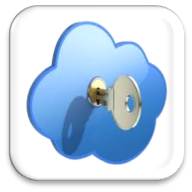 43
Cloud security evaluatiemodel (Smals)
44
Cloud security evaluatiemodel (Smals)
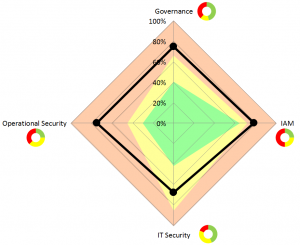 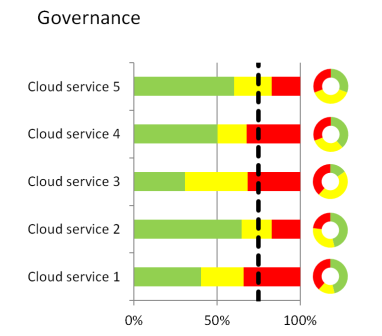 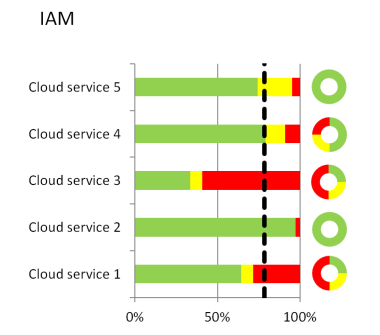 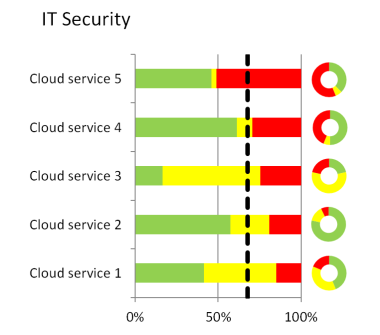 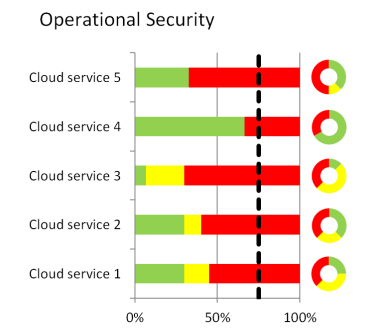 45
Beschikbaar op
www.SmalsResearch.be
Rubriek Tools
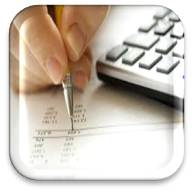 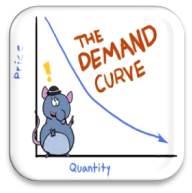 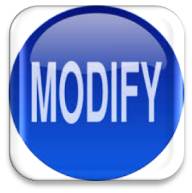 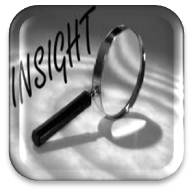 46
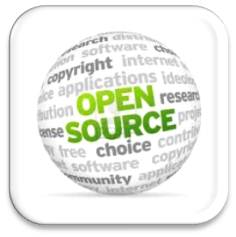 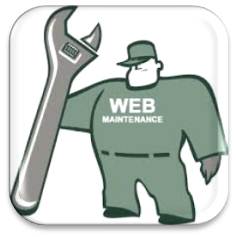 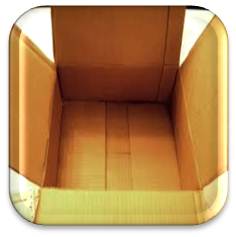 47
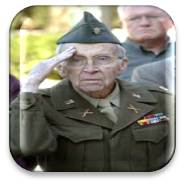 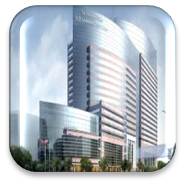 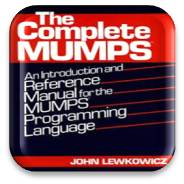 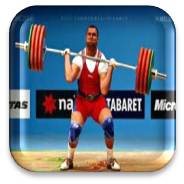 48
Samenvattend
49
Roadmap eGezondheid 2015-2019
Einde 2012: organisatie van een Rondetafelconferentie over de prioriteiten inzake informatisering van de gezondheidszorgsector
Deelname van ongeveer 300 personen uit de sector
Resultaat: Roadmap eGezondheid met concrete doelstellingen voor de volgende 5 jaar
2015: actualisering van de Roadmap eGezondheid: Roadmap 2.0
50
Principes Roadmap eGezondheid
Samenwerking: coalition of the willing
Betrokkenheid & responsabilisering stakeholders
Betrouwbare diensten en business continuity
Vereenvoudiging waar mogelijk
Resultaatgericht met gestage vooruitgang
Multidisciplinaire aanpak
Basis voor kwalitatief hoogstaande, betaalbare zorg
51
Veranderingsbeheer: Nexuseffect
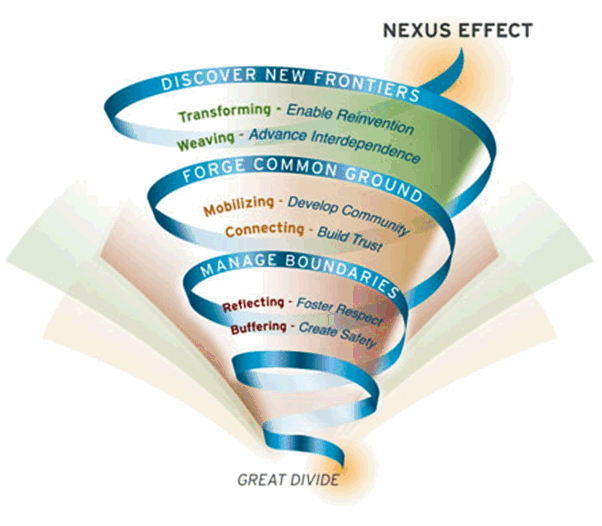 Bron: MIT Sloan
52
Roadmap eGezondheid 2015-2019
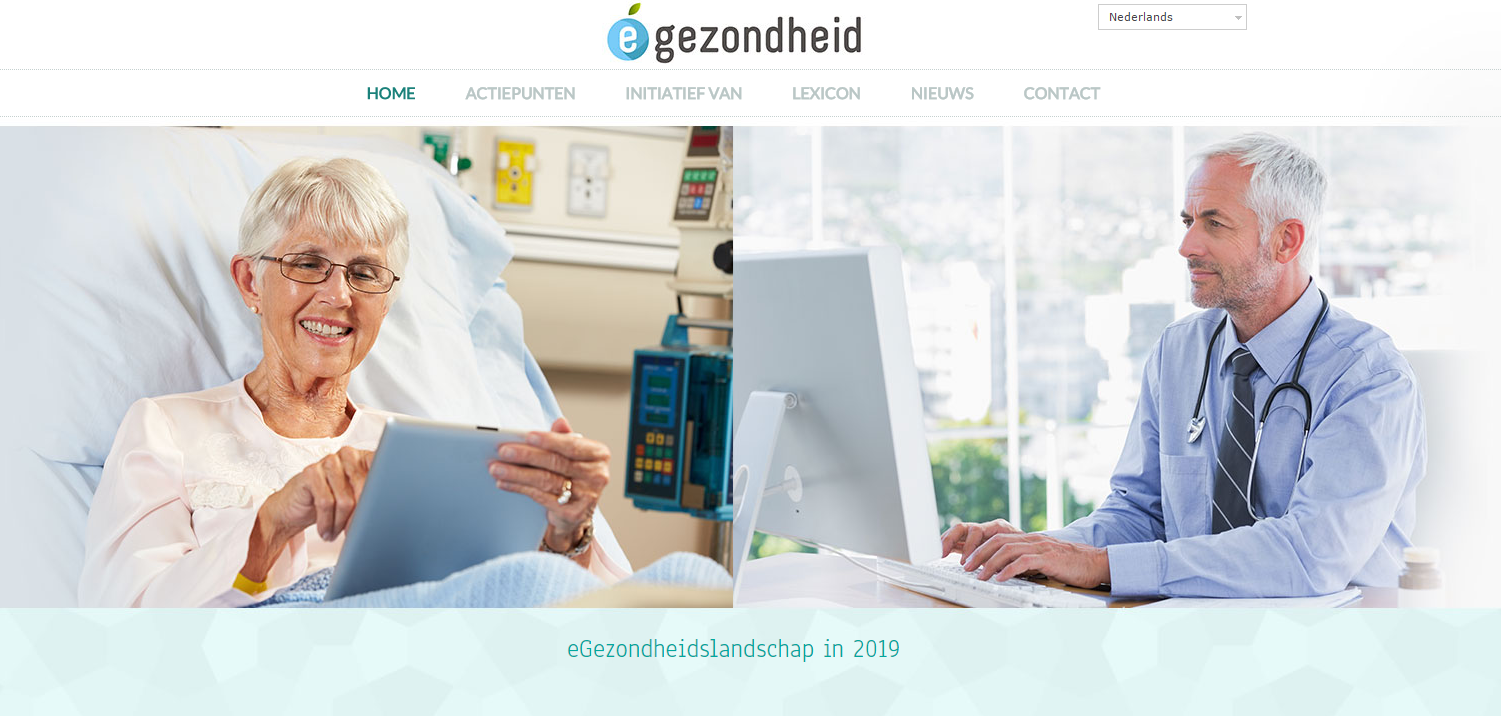 Detail op http://www.plan-egezondheid.be/
53
Roadmap eGezondheid 2015-2019
1. GMD = EMD => SumEHR
2. Geïntegreerd ziekenhuis-EPD
3. Medicatieschema
4. Veralgemening elektronisch voorschrift
5. Valorisatie hubs & metahub
6. Delen om samen te werken
7. Uitbreiding hubs tot andere zorginstellingen
54
Roadmap eGezondheid 2015-2019
8. BelRAI
9. Incentives voor gebruik
10. Personal Health Record
11. Communicatie
12. Opleidingen
13. Standaarden & terminologie
14. MyCareNet
55
Roadmap eGezondheid 2015-2019
15. Administratieve vereenvoudiging
16. Traceerbaarheid
17. Veralgemeend gebruik eHealthBox
18. Coherent beleid inzake registers
19. Mobile health
20. Governance
56
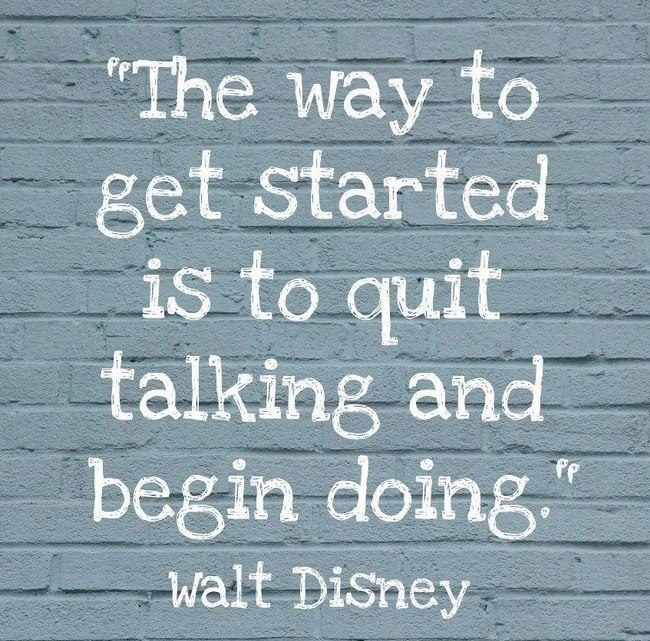 VRAGEN ?
frank.robben@ksz-bcss.fgov.be 

@FrRobben

https://www.ehealth.fgov.be  - http://www.ksz.fgov.be 
http://www.smals.be - http://www.frankrobben.be
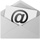 frank.robben@ehealth.fgov.be
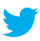